Күчмә кошлармаксаты.1.балаларда кошларга карата  сакчыл караш,мәрхәмәтлелек сыйфатлары тәрбияләү2.балаларның күзәтүчәнлекләрен, кызыксыну-чанлыкларын,чагыштыра белү күнекмәләренүстерү.3.балаларның күчмә кошлар, аларның үзенчә-лекле яклары  турындагы белемнәрен камил-ләштерү.
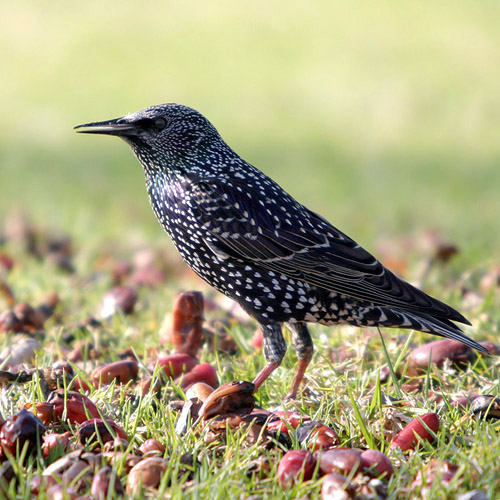 Язын килә, көзен китә,оя ясасаң ,үз итә
СЫЕРЧЫК
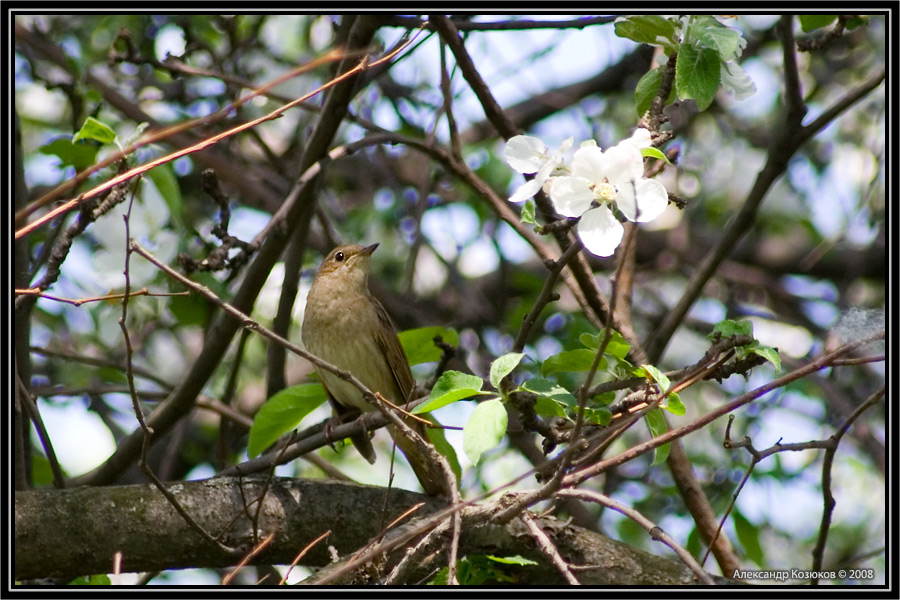 . Ары килә чүт- чүт   бире килә чүт-чүт  төскә матур булмасада  сайравына тиңнәр юк
САНДУГАЧ
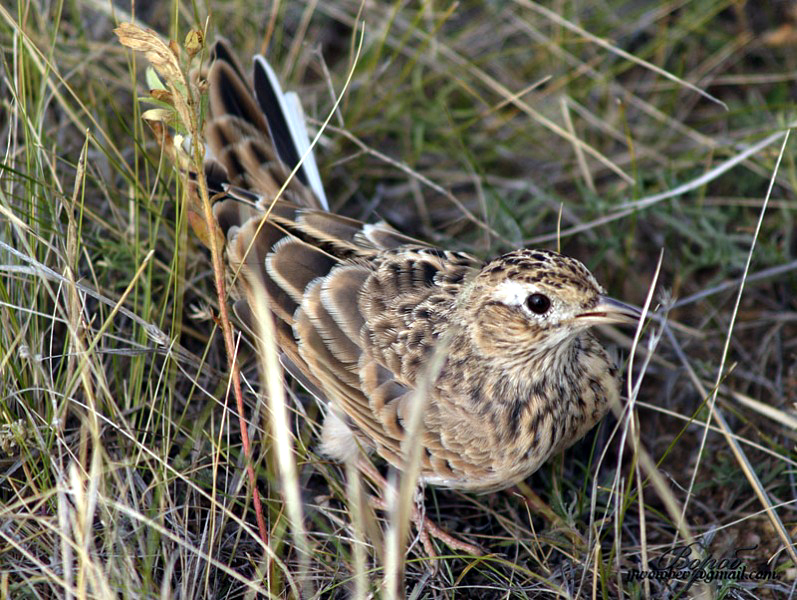 Бер кошым бар: тынмый,агачта оя кормый.Өе – җирдә.Җыры күктә
ТУРГАЙ
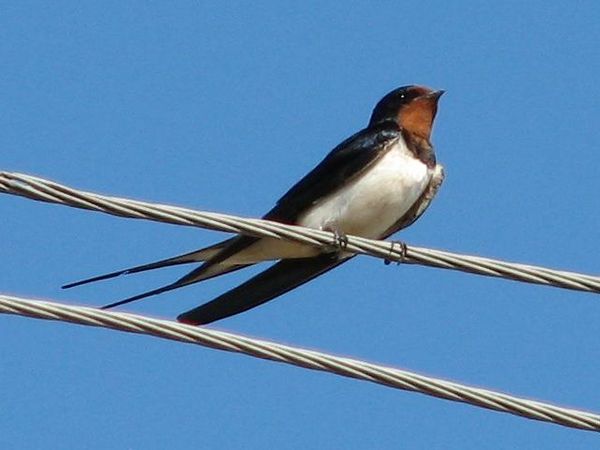 Кулы юк- балчык ташыйбалтасы юк –оя ясый.
КАРЛЫГАЧ
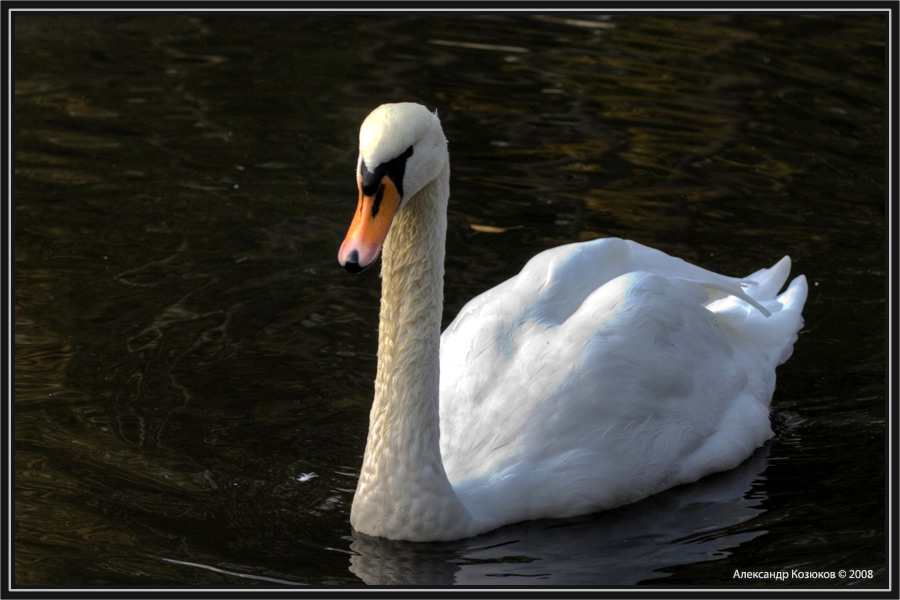 Күктә оча, суда йөзә,муены озын, горур  кошкара да була ул ак таисеме аның  (аккош)
АККОШ